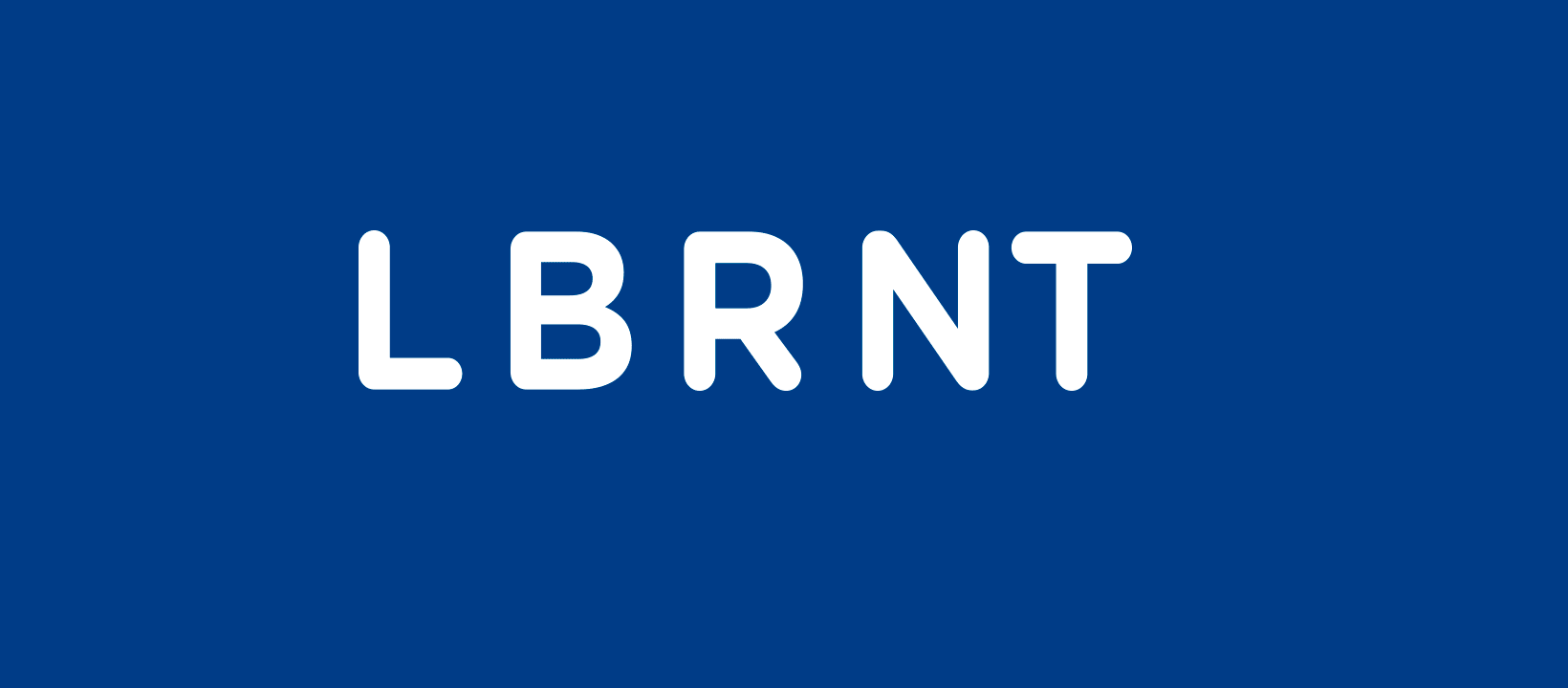 KAIP SUSIDRAUGAUTI SU SPECIFINIAIS MOKYMOSI SUTRIKIMAIS?
2025 02 07
WWW.LABIRINTAS.COM
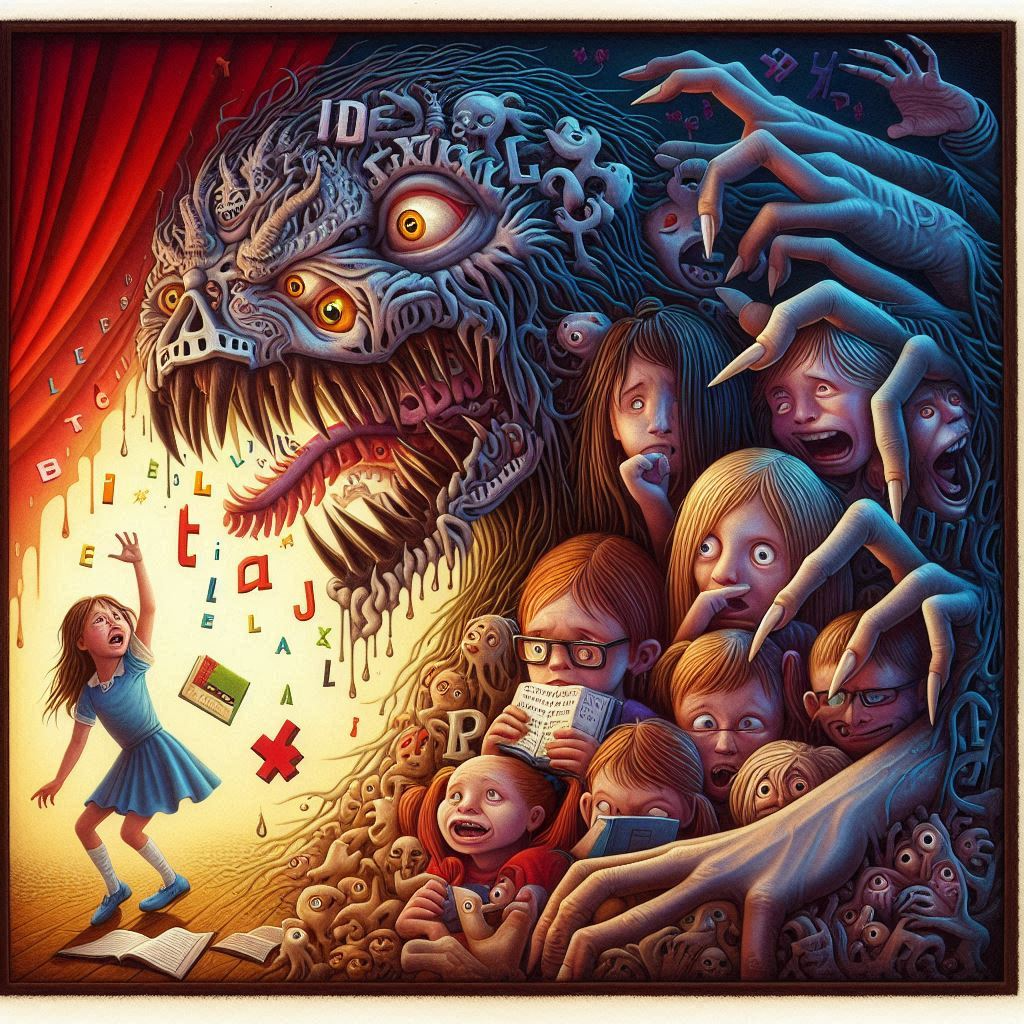 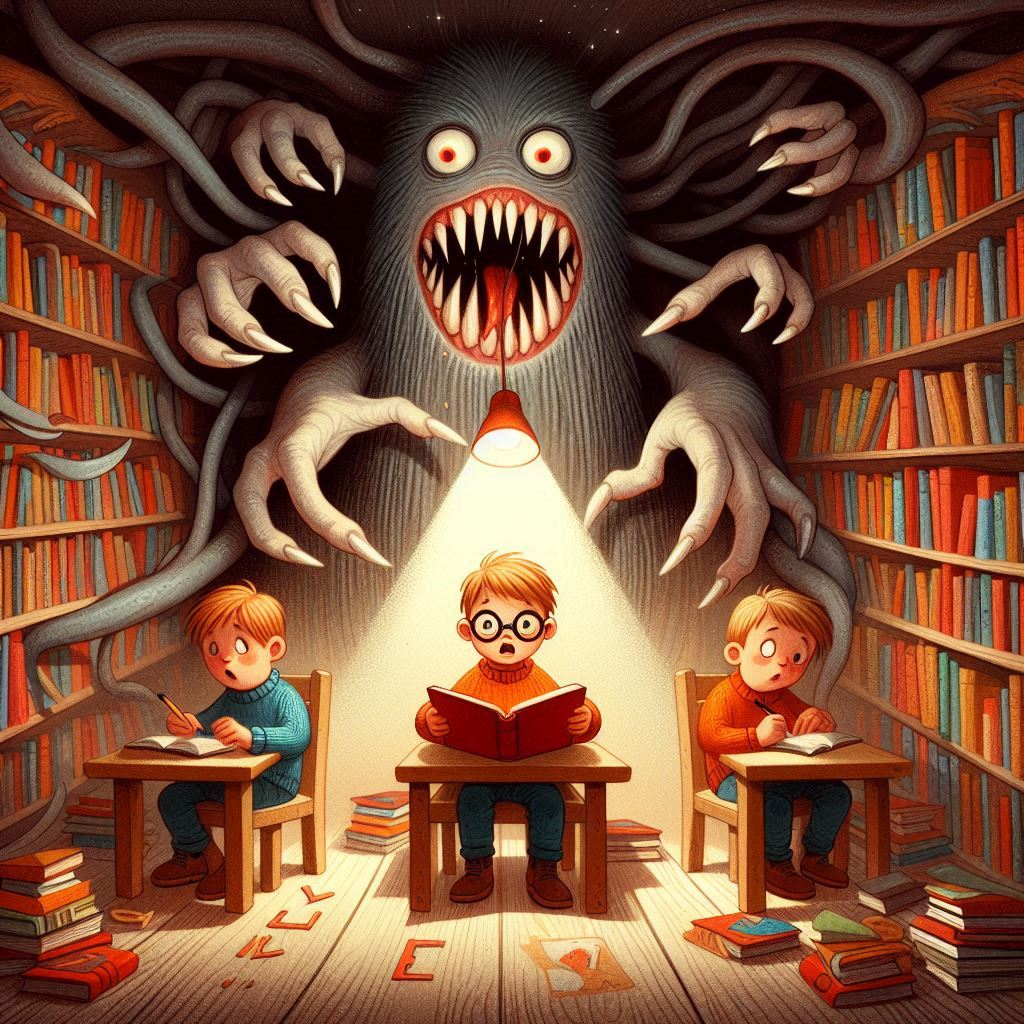 SPECIFINIAI MOKYMOSI SUTRIKIMAI
https://designer.microsoft.com/image-creator
SPECIFINIŲ MOKYMOSI SUTRIKIMŲ BAUBO ĮTAKA
Patiriami sunkumai visame mokymosi procese
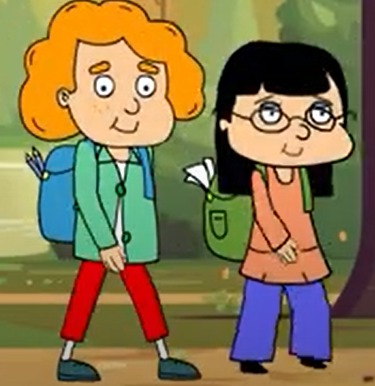 Trukdo maksimaliai išnaudoti mokinių gebėjimus ugdymo įstaigoje
Patyčios
Emocijų, elgesio problemos
Žema savivertė, motyvacija mokytis
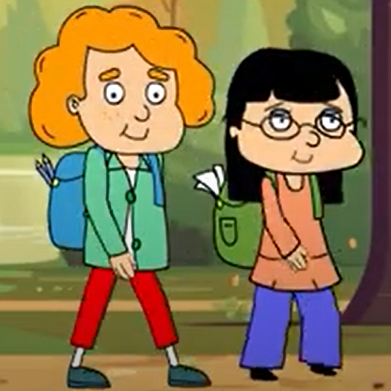 DRAUGYSTĖS SU SPECIFINIAIS MOKYMOSI SUTRIKIMAIS PLANAS
ANKSTYVOJI DIAGNOSTIKA
SPECIALIŲJŲ UGDYMO(SI) METODŲ TAIKYMAS
SUTRIKUSIŲ FUNKCIJŲ LAVINIMAS
KOMPENSACINIŲ PRIEMONIŲ IR ĮRANGOS NAUDOJIMAS
STIPRYBIŲ UGDYMAS
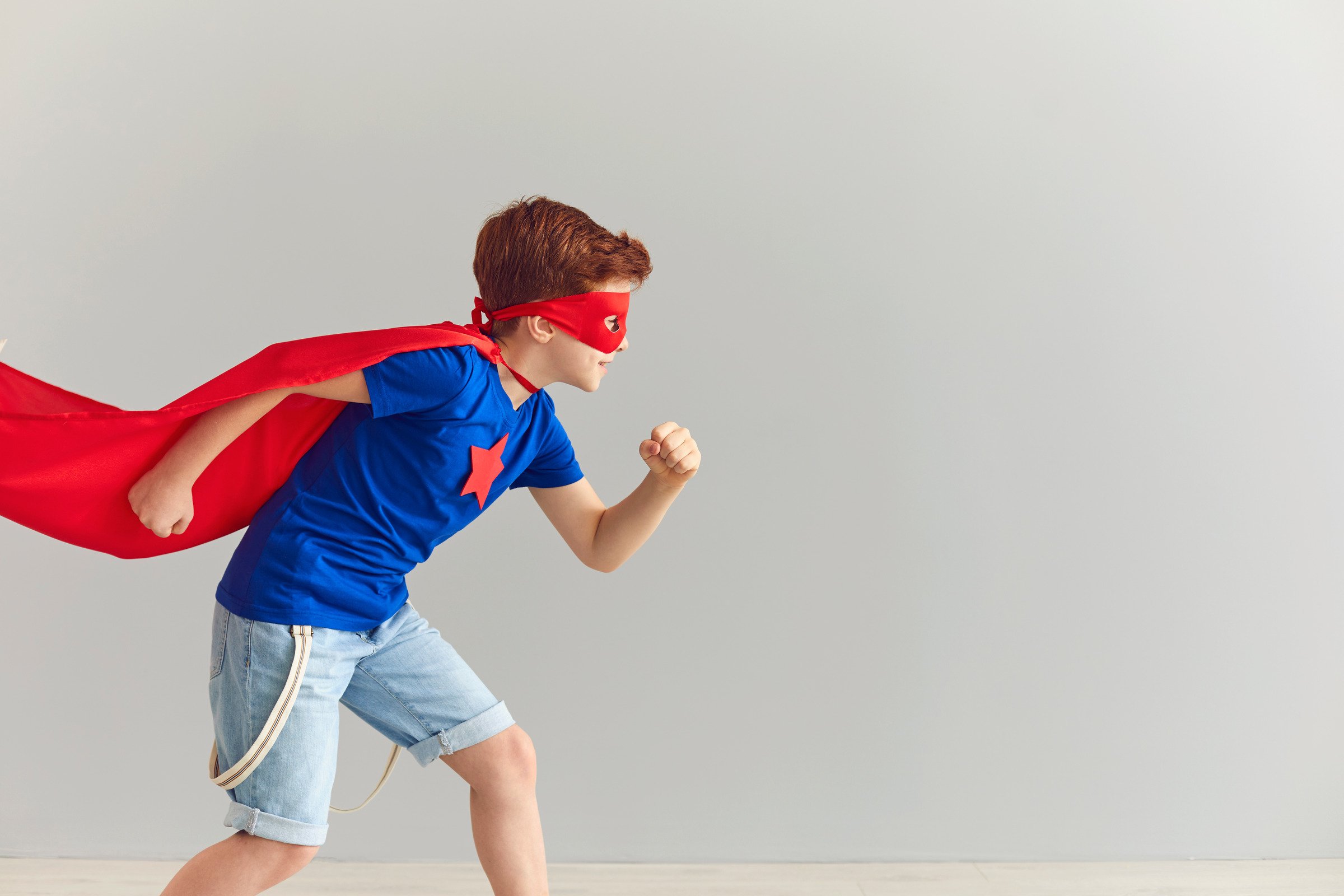 ﻿
SUPERGALIOS?
KOMUNIKABILUMAS
EMPATIŠKUMAS
LAKI VAIZDUOTĖ
﻿
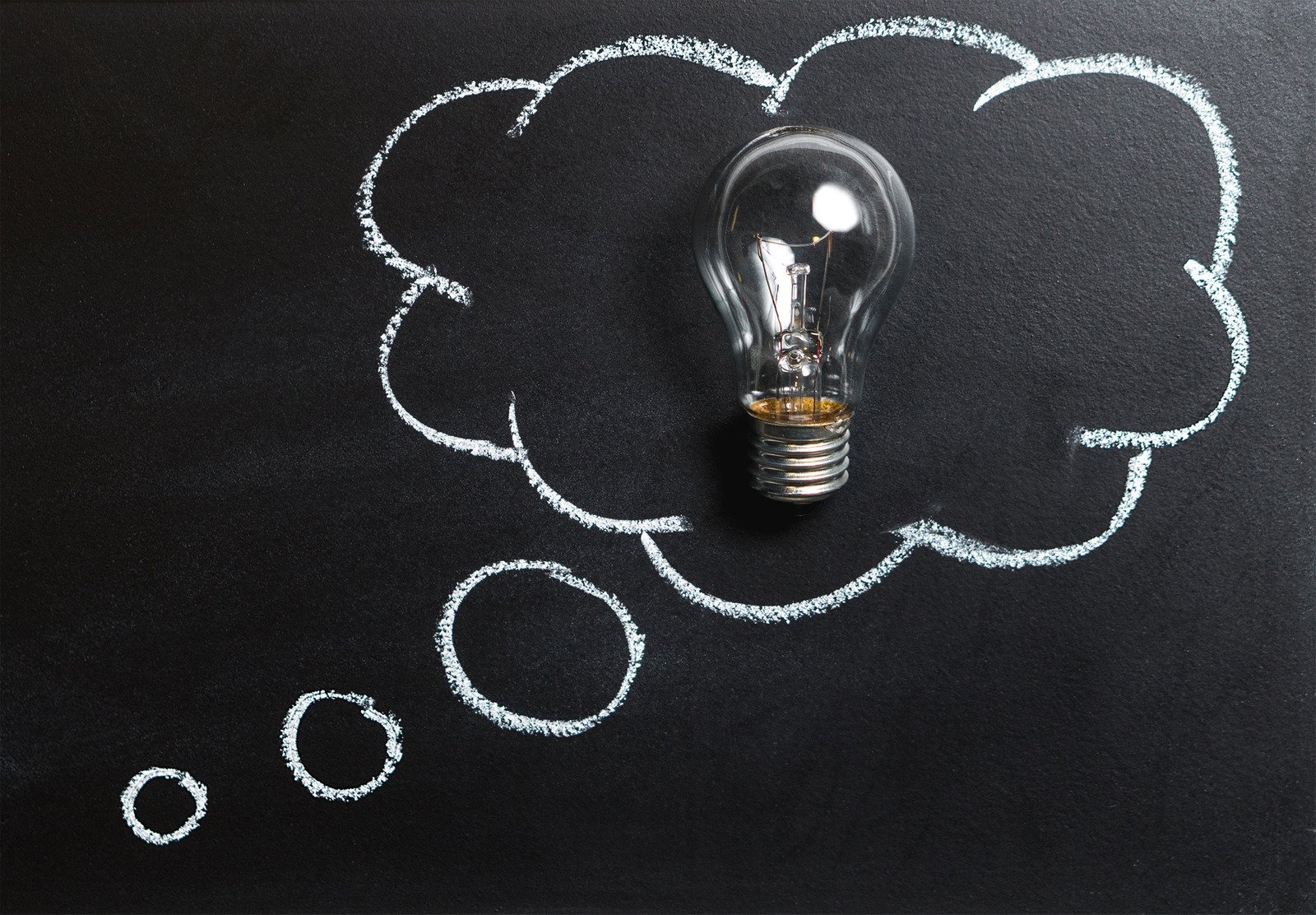 ﻿
﻿
KITOKS MĄSTYMO BŪDAS - „OUTSIDE THE BOX“
﻿
VERSLININKAI, VALSTYBIŲ LYDERIAI
﻿
﻿
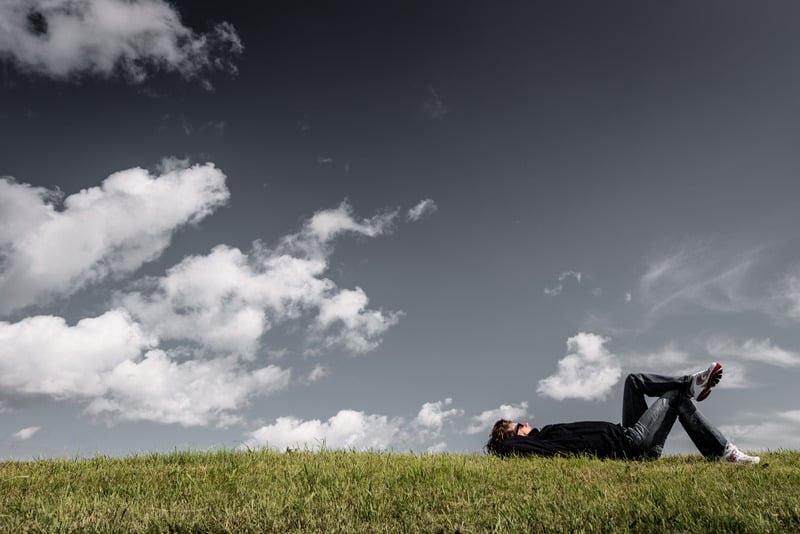 KŪRYBIŠKAS PROBLEMŲ SPRENDIMAS IR KŪRYBINĖS IDĖJOS
﻿
AKTORIAI, RAŠYTOJAI, MUZIKANTAI, SPORTININKAI, 
LAIDŲ VEDĖJAI, REŽISIERIAI
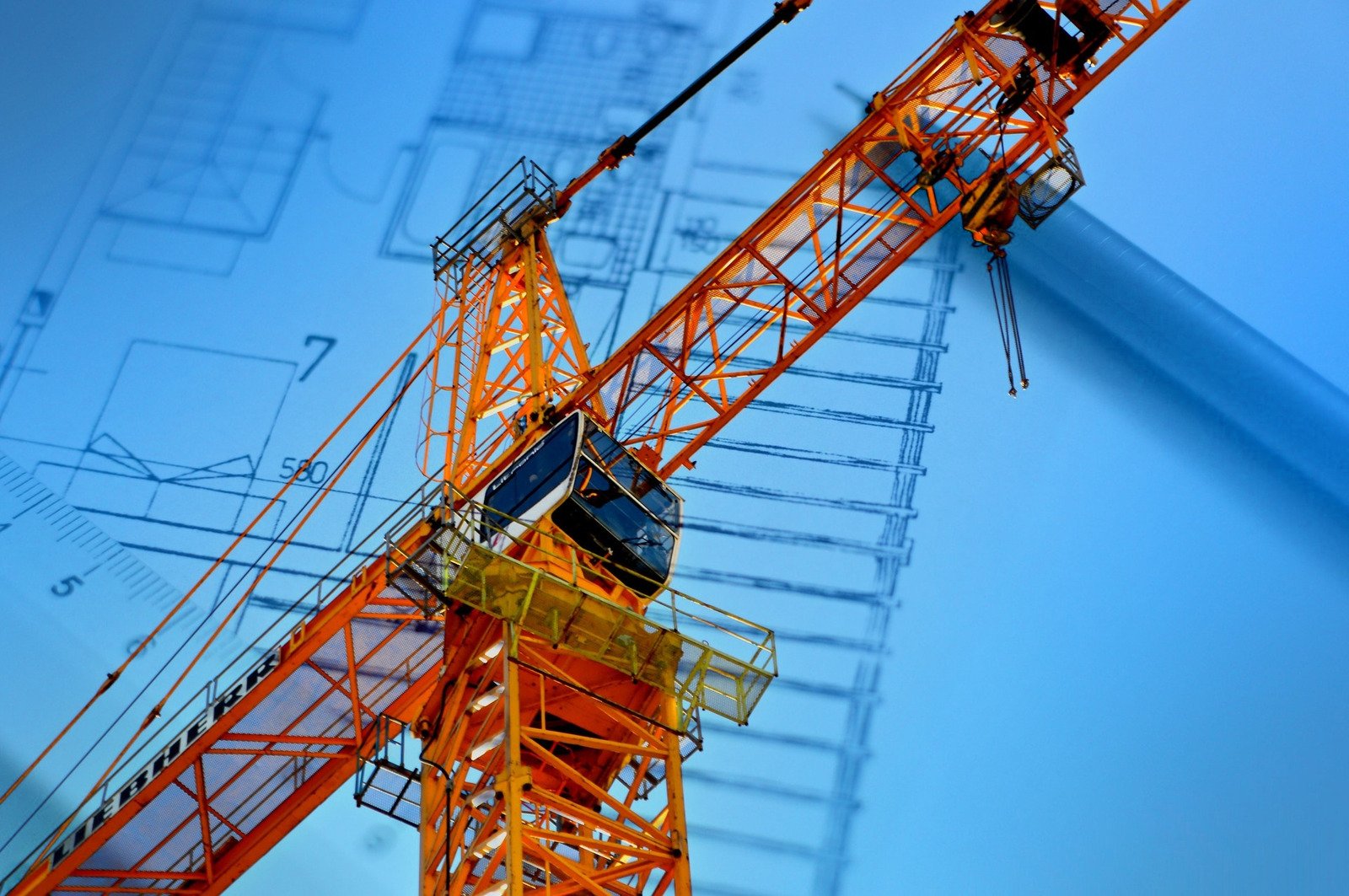 ﻿
﻿
﻿
ERDVINIO SUVOKIMO GEBĖJIMAI
﻿
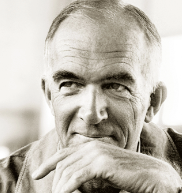 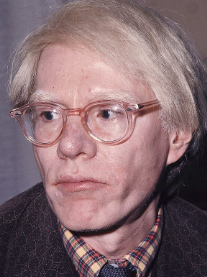 INŽINERIJA, PRAMONINIS IR GRAFINIS DIZAINAS, ARCHITEKTŪRA,  STATYBA
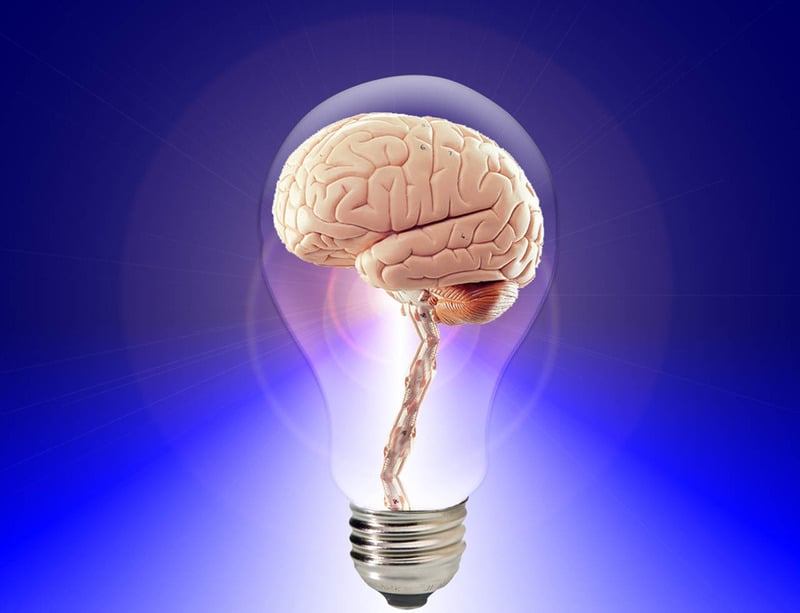 ﻿
﻿
﻿
KRITINIS MĄSTYMAS, GEBĖJIMAS MATYTI SITUACIJĄ KITAIP, ATRASTI LOGINIUS RYŠIUS
﻿
MOKSLININKAI, IŠRADĖJAI, DEŠIFRUOTOJAI
[Speaker Notes: Palontologas, dinozaurų tyrinėtojas
Imunologas, medic. Nobelio premijos laureatas
Fizikas, kosmologas]
Pastebint, sudarant tinkamas sąlygas ir aplinką SPECIFINIŲ MOKYMOSI SUTRIKIMŲ TURINTIEMS VAIKAMS  - 
DISLEKSIJOS BAUBAS gali tapti draugu, o „nurašyti” TINGINIAI - NESTANDARTINIAIS GENIJAIS
“JEI TU VERTINSI ŽUVĮ PAGAL JOS GEBĖJIMĄ ĮLIPTI Į MEDĮ, TU TIKRAI NUSIVILSI, O ŽUVIS NUOLAT JAUSIS KVAILA”
A. ENŠTEINAS
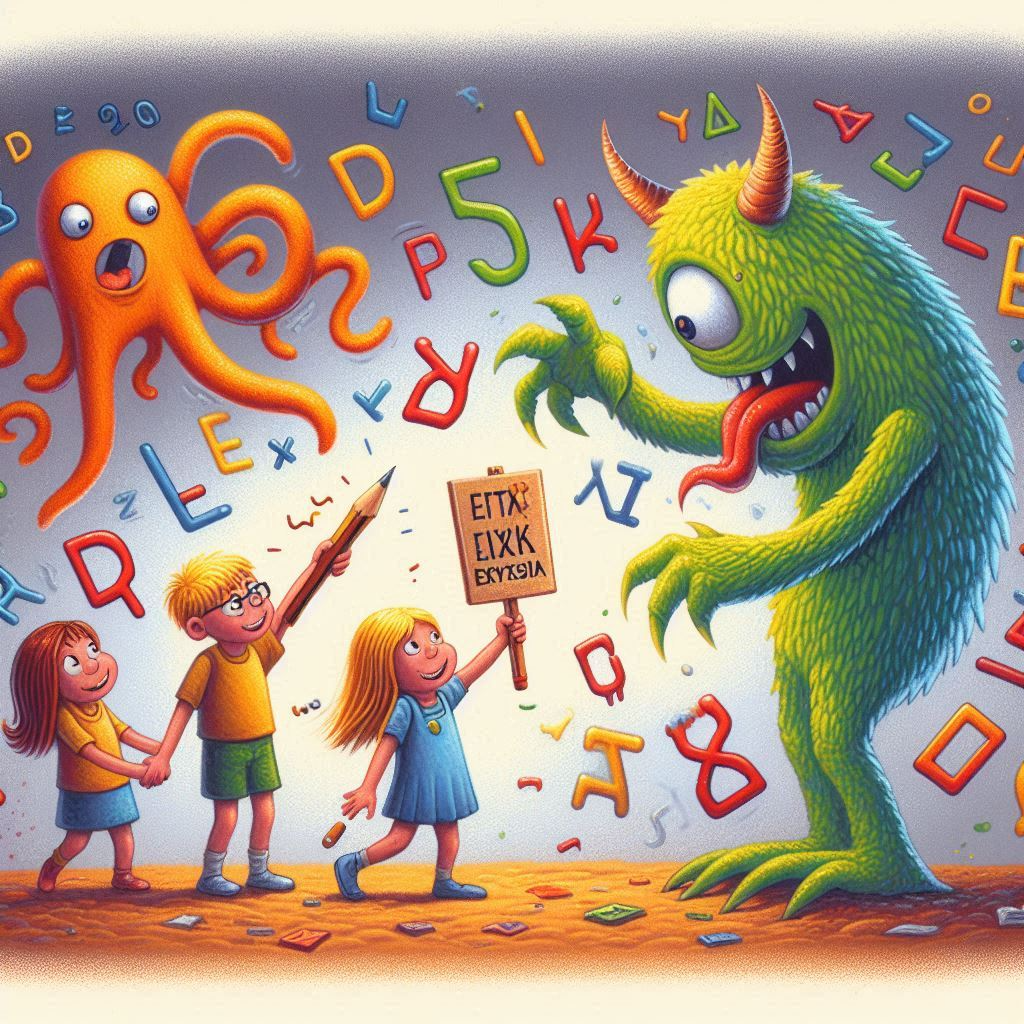 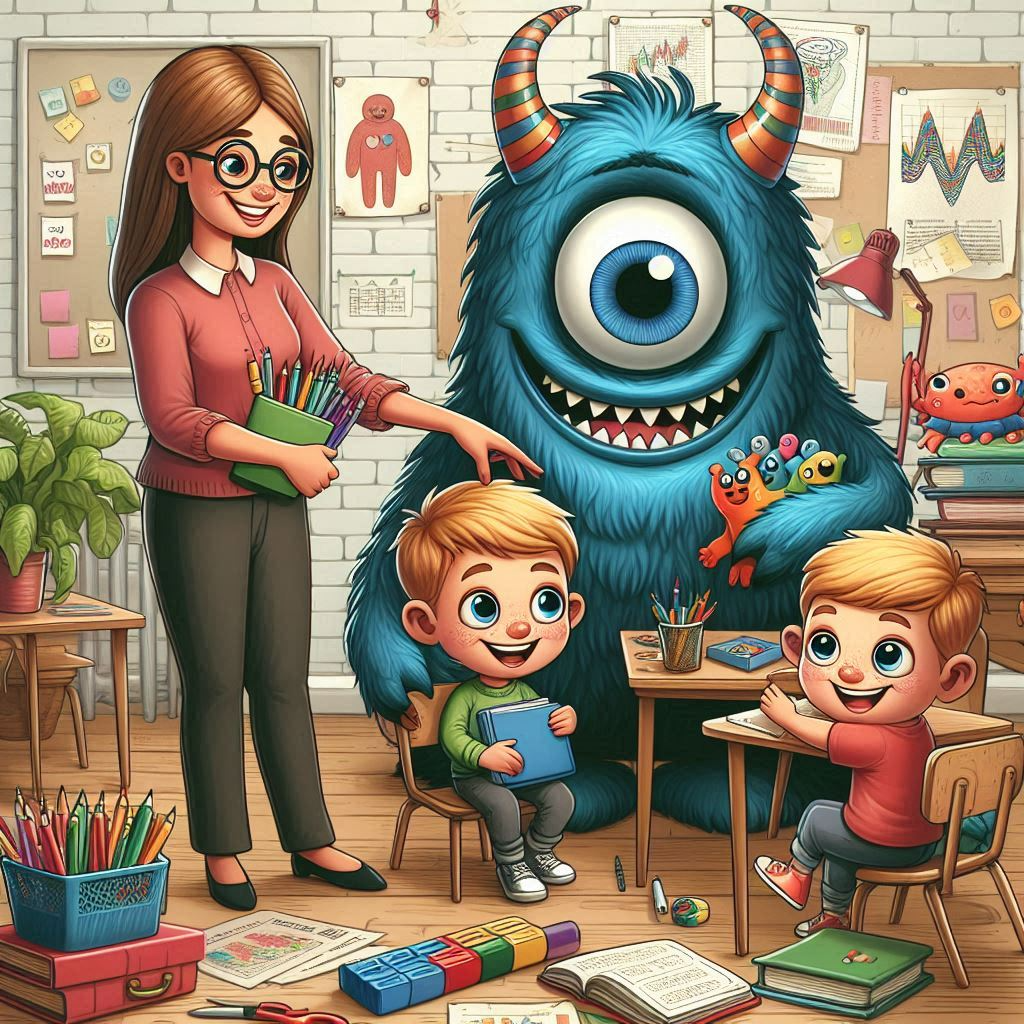 https://designer.microsoft.com/image-creator
https://www.labirintas.com